Canada's Incomplete Conception Of International Student Mobility: Are We Missing The Boat?
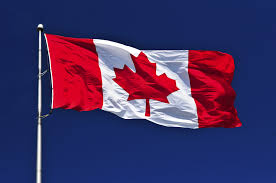 Diane Barbarič
Ontario Institute for Studies in Education (OISE)
University of Toronto


Centre for Global Higher Education (CGHE) 
UCL Institute of Education (IOE)
28 April 2016
Acknowledgements
This research was supported by the Government of Ontario through the Ontario Human Capital Research and Innovation Fund. 


This research was supported by the Social Sciences and Humanities Research Council of Canada.
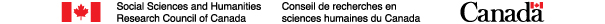 2
OUTLINE
Background
Problem
Methodology & Methods
Conceptualization
Preliminary Findings
Final Thoughts
3
BACKGROUND: OSM
Doubling since 2000: 
in 2013, over 4M students studying abroad (OECD, 2015; UIS, 2016)
Since 2009: outward mobility targets & strategies
EU, UK, FR, DE
US, AU
Erasmus Impact Study (EC, 2014):
Half as likely to face long-term unemployment 
1 in 10 started own business
4
BACKGROUND: CANADA IE
What we heard:
Budgets 2006, 2007
Attract international students
International marketing: $2M over 2 years
Budget 2011
Advisory Panel on Canada’s IES
Develop an IES; establish Canada as a country of choice 
$10M over 2 years
5
BACKGROUND: CANADA IE
What we heard (cont’d): 2012

Economic Impact of International Education in Canada -- An Update
Over $8bn to the economy, over 86k jobs

International Education: A Key Driver of Canada’s Future Prosperity
6
BACKGROUND: CANADA IE
What we heard (cont’d):
Budget 2013
$23M over 2 years for IE
$10M for international marketing activities
$13M to Mitacs Globalink Program: "to attract highly promising students from around the world to Canadian universities and to allow Canadian students to take advantage of training opportunities abroad" (p. 87)

Study, work, and residence permit facilitation
Recruit. Train. Retain.
7
BACKGROUND: CANADA IE
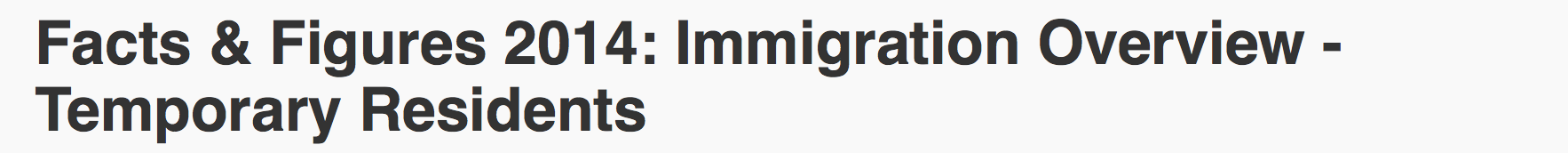 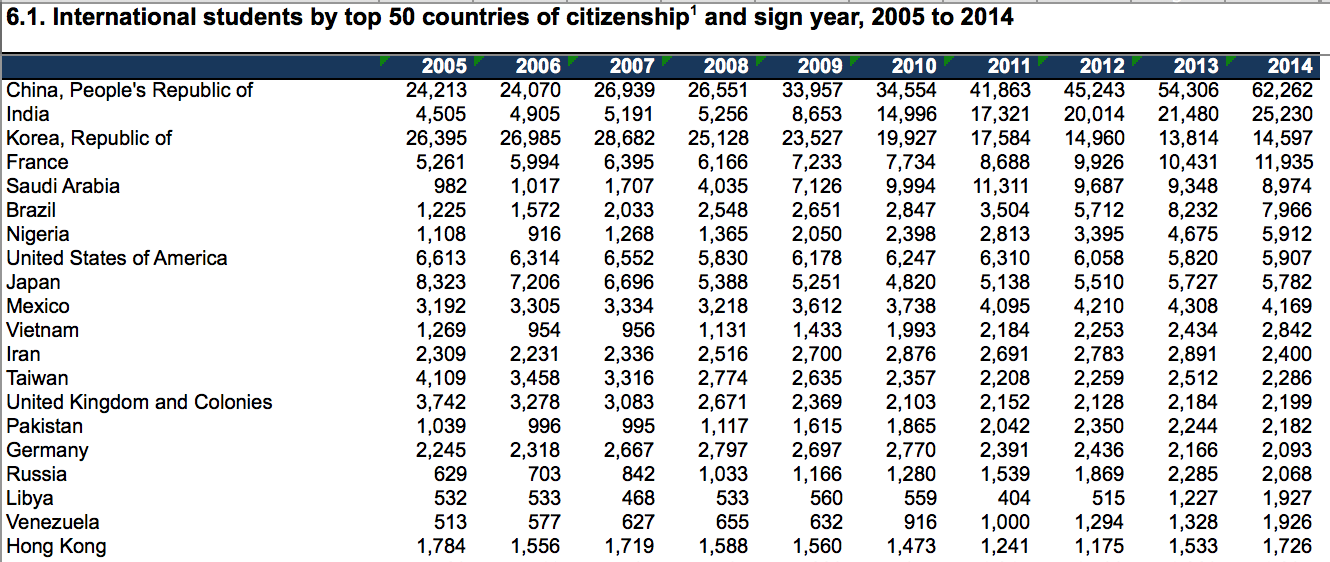 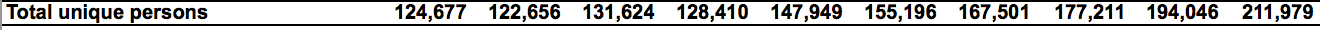 8
BACKGROUND: CANADA IE
International Education Strategy, 2014
9
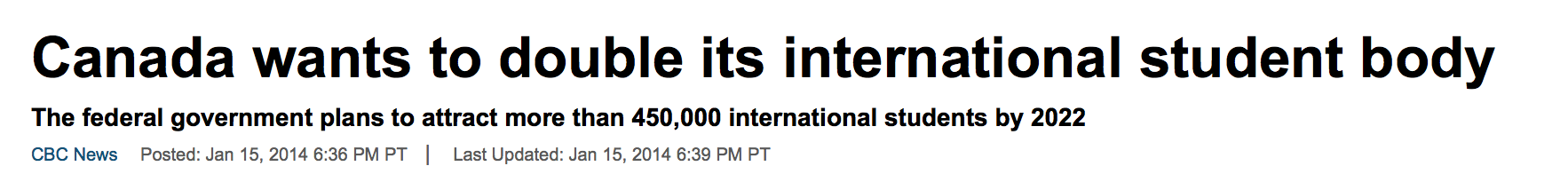 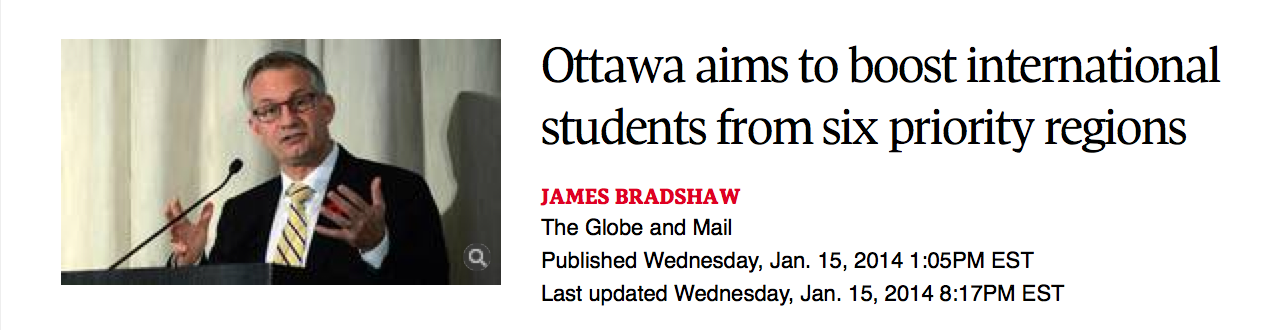 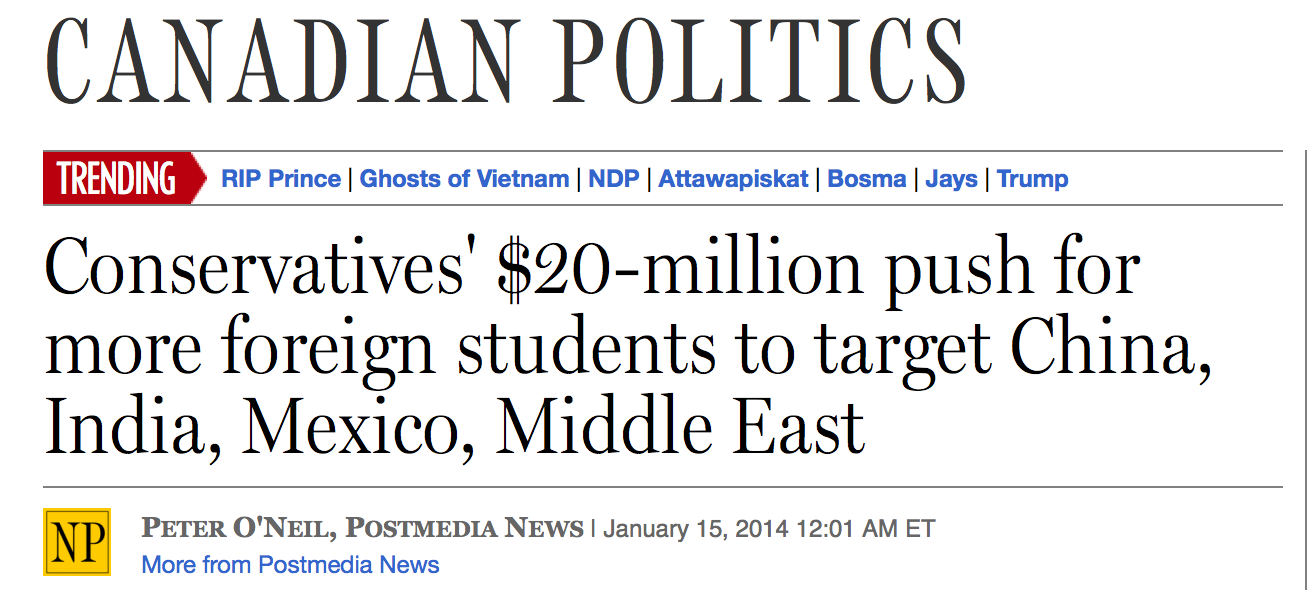 10
BACKGROUND: CANADA IE
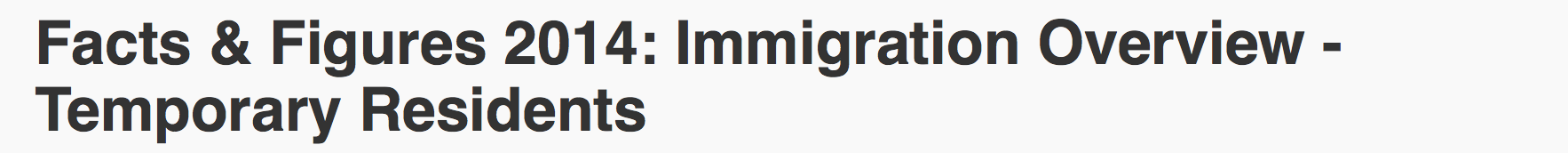 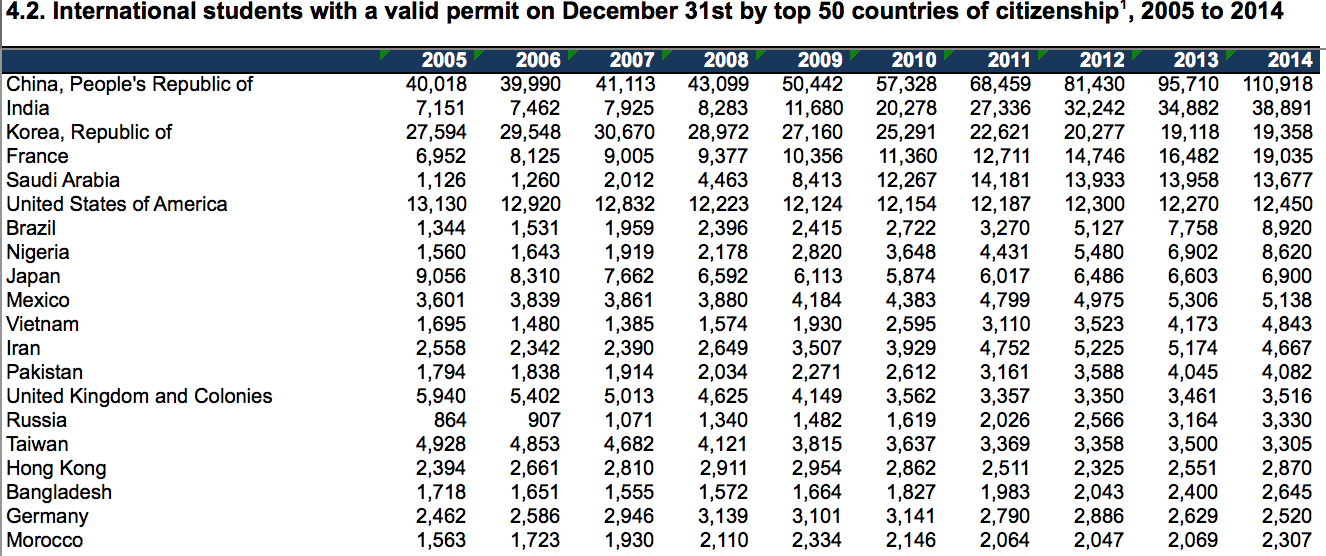 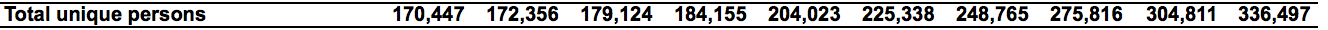 11
BACKGROUND: CANADA
What we didn’t hear:

Advisory Panel Report: 
Recommendation 2: Introduce an International Mobility Program for Canadian Students to serve 50,000 students per year by 2022

Between 1.9% and 3% of Canadian students enrolled abroad (OECD, 2015; UIS, 2016) 

45, 813 in 2013 (UIS, 2016)
12
PROBLEM: RHETORICAL REBALANCING
What about our students?

Is anybody advocating for them to gain an international experience abroad?

What’s feeding into our IE policy-making process?

What kind of a society are we creating?
13
RESEARCH QUESTION
What are the politics behind and the value of outbound student mobility (OSM) in Canada, and how do they compare to three leading OSM countries in Europe?
14
METHODOLOGY & METHODS
Scope and limitations
Analytical approaches
Data sources
15
UK OM Strategy-Making
16
Jurisdictional Policy-Making
17
METHODOLOGY & METHODS
Data collection
Data analysis

Conceptualization
Intersection of public policy, politics, philosophy
“Value”
18
PRELIMINARY FINDINGS
19
PRELIMINARY FINDINGS: FEDERAL 1/4
Commissioned Reports
Expert Panel on Commercialization (2006) 
Competition Policy Review Panel (2008) 
Economic Impact of International Education in Canada (Kunin, 2009)
Illuminate Consulting Group (2011) 
Economic Impact of International Education in Canada (Kunin, 2012)
Advisory Panel on Canada’s International Education Strategy (2012)
20
PRELIMINARY FINDINGS: FEDERAL 2/4
Policies
Budgets 2006-2016: 50%
Global Markets Action Plan (2013): 
IE priority sector for Trade Commissioners
IES (2014)
“Benefits to Canadians of International Education: Creating Jobs, Economic Growth and Long-term Prosperity”
Promote two-way student and research mobility
21
PRELIMINARY FINDINGS: FEDERAL 3/4
Programs
15 + Mitacs 6: global, regional, country-specific
Funding: 
Undergraduate to Doctoral
Study, research study, field research, full degrees,  internships
$4,000 - $35,000/yr 
CSLP
Tri-Council, EDC, GAC, IDRC
IEC
22
PRELIMINARY FINDINGS: FEDERAL 4/4
Advocacy/Partner Documents
Business
HE
IE
Students
Provinces
23
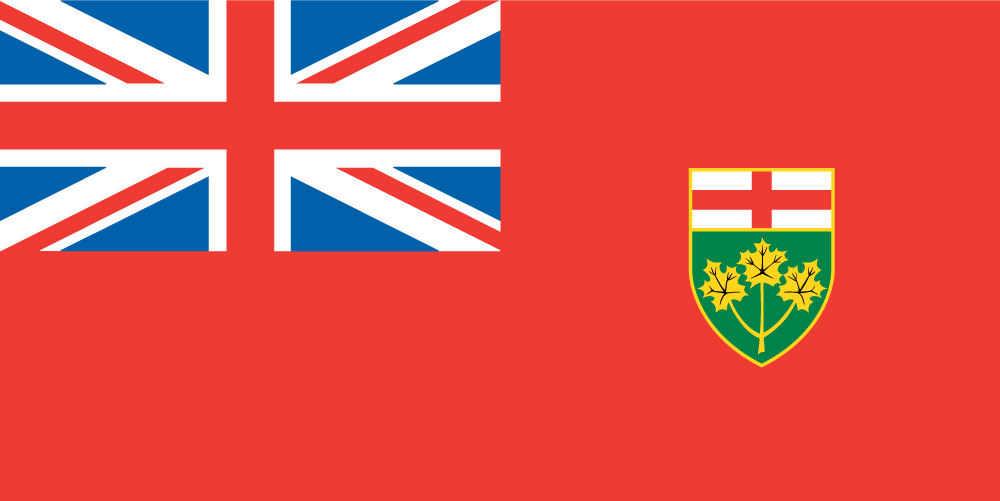 24
PRELIMINARY FINDINGS: ONTARIO 1/4
Commissioned Reports
Rae Report (2005)
Drummond Report (2012)
Murray Report (2012)
Herbert Report (2015)
25
PRELIMINARY FINDINGS: ONTARIO 2/4
Policies
Budgets 2005-2016: 4
26
PRELIMINARY FINDINGS: ONTARIO 3/4
Programs
16 bilateral (MTCU): Germany, France, India, China
Undergrad & Grad; Study, language, co-op, summer
$1,000 - $3,000 
1 global (MEDEI) 
work placement in SMEs
1 eliminated in 2012 (MTCU/OIEOS): 
study, co-op
$1,250 / $2,500 
Disadvantage students (Aboriginals, Francophones, students with disabilities)
27
PRELIMINARY FINDINGS: ONTARIO 4/4
Advocacy Documents
Business
HE
IE
Students
28
29
FINAL THOUGHTS
Semantics
“What’s in a name?”

Conundrum
No data!
“Value”
30
Are we missing the boat?
31
Questions?
diane.barbaric@mail.utoronto.ca
@dianebarbaric
32